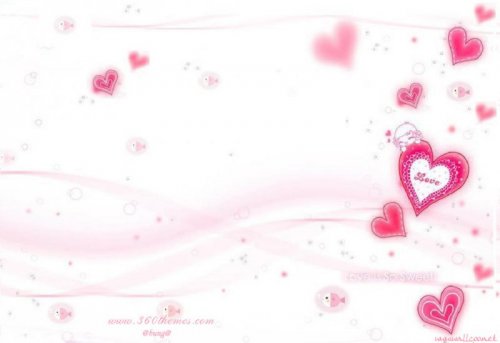 0
TẬP ĐỌC
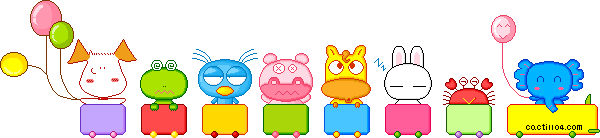 TIẾT 1
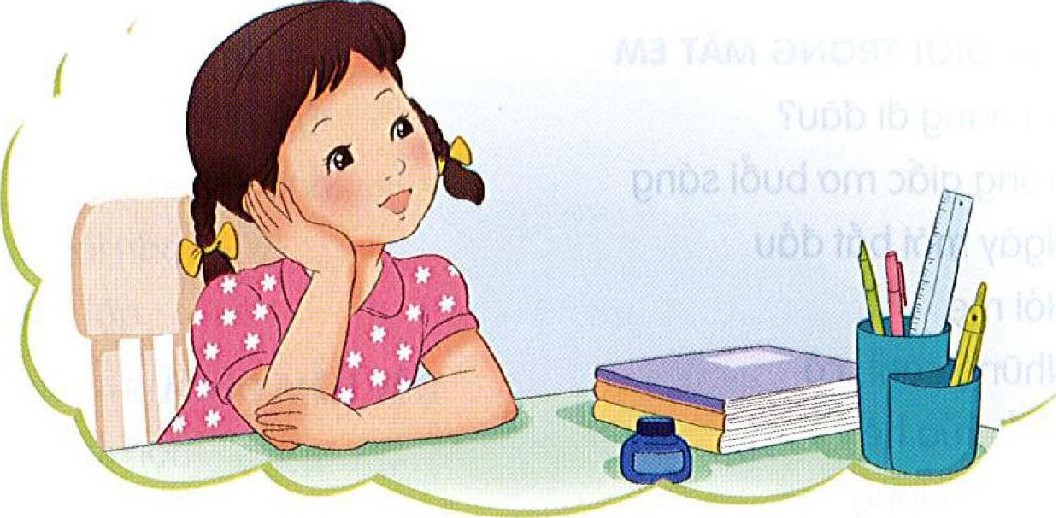 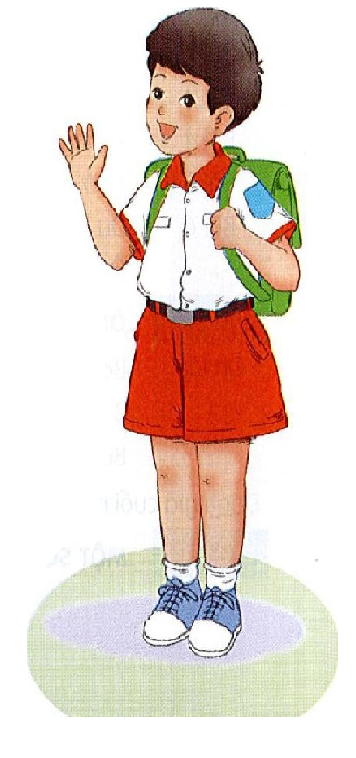 Tôi là học sinh lớp 1
Tôi tên là Nam, học sinh lớp 1A. Trường Tiểu học Lê Quý Đôn.
Tôi tên là Nam, học sinh lớp 1A, Trường Tiểu học Lê Quý Đôn. Ngày đầu đi học, mặc bộ đồng phục của trường, tôi hãnh diện lắm.
      Hồi đầu năm học, tôi mới học chữ cái. Thế mà bây giờ, tôi đã đọc được truyện tranh. Tôi còn biết làm toán nữa. Tôi có thêm nhiều bạn mới.
      Ai cũng bảo từ khi đi học, tôi chững chạc hẳn lên.
					    (Trung Sơn)
Ngày đầu đi học, mặc bộ đồng phục của trường, tôi hãnh diện lắm.
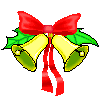 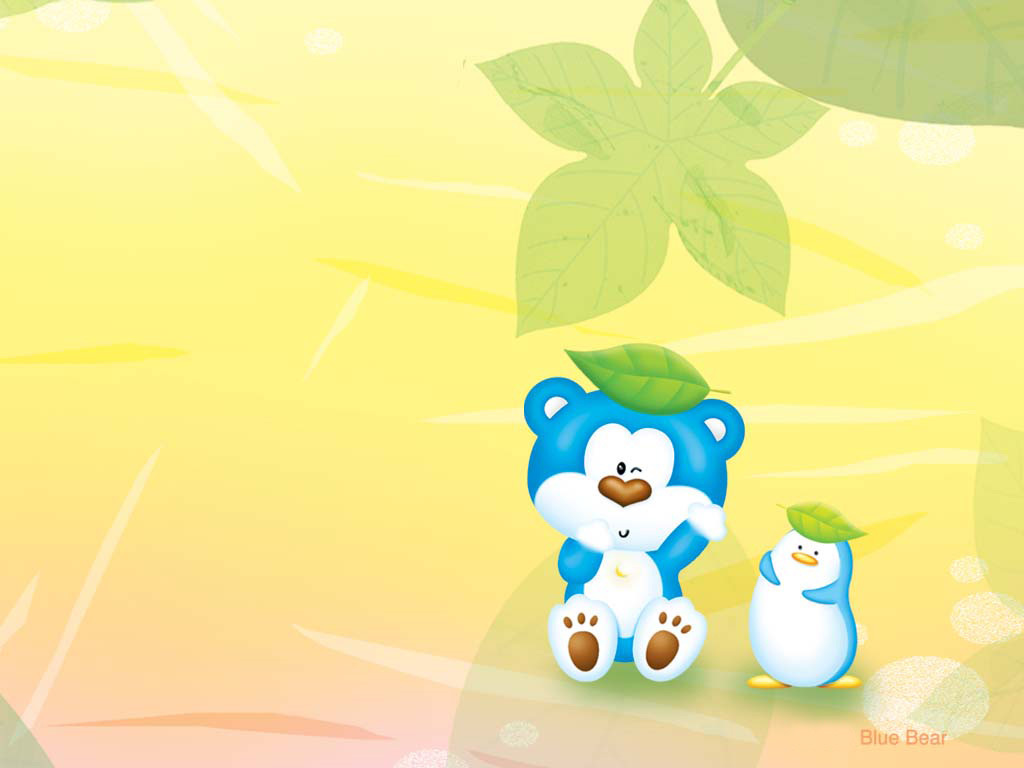 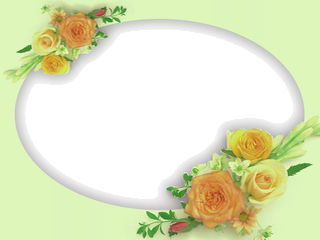 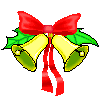 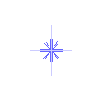 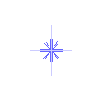 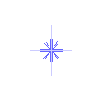 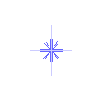 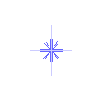 Nghỉ giữa tiết
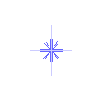 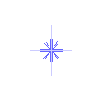 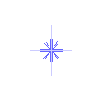 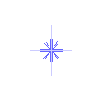 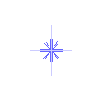 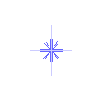 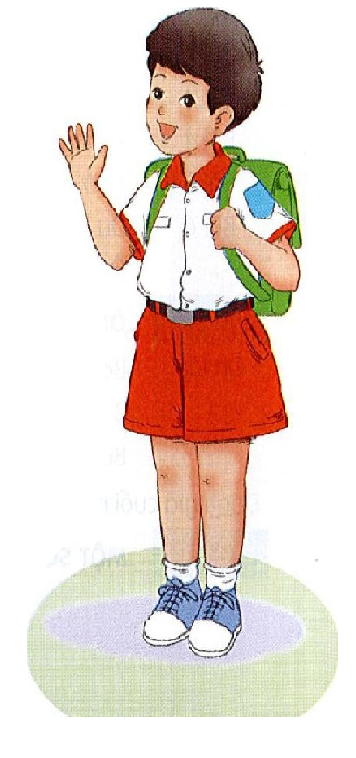 Tôi là học sinh lớp 1
Tôi tên là Nam, học sinh lớp 1A, Trường Tiểu học Lê Quý Đôn. Ngày đầu đi học, mặc bộ đồng phục  của trường, tôi hãnh diện lắm.
Tôi tên là Nam, học sinh lớp 1A, Trường Tiểu học Lê Quý Đôn. Ngày đầu đi học, mặc bộ đồng phục  của trường, tôi hãnh diện lắm.
      Hồi đầu năm học, tôi mới học chữ cái. Thế mà bây giờ, tôi đã đọc được truyện tranh. Tôi còn biết làm toán nữa. Tôi có thêm nhiều bạn mới.
      Ai cũng bảo từ khi đi học, tôi chững chạc hẳn lên.
					    (Trung Sơn)
TIẾT 2
b. Hồi đầu năm, Nam học gì?
Ngày đầu đi học bạn Nam mặc bộ quần áo nào?
Từ khi đi học, mọi người thấy Nam như thế nào?
Khi mặc bộ đồng phục của trường Nam cảm thấy như thế nào?
c. Bây giờ, Nam biết làm gì?
a. Bạn Nam học lớp mấy? Trường nào?
=> đồng phục
=> hãnh diện
=> chững chạc
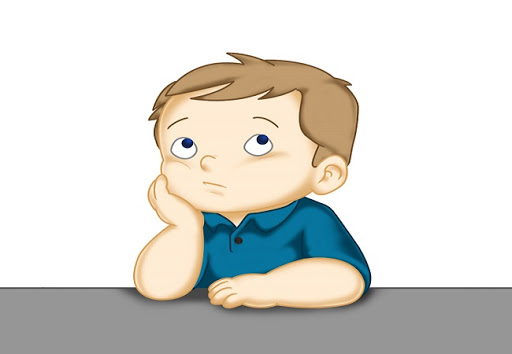 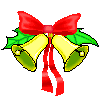 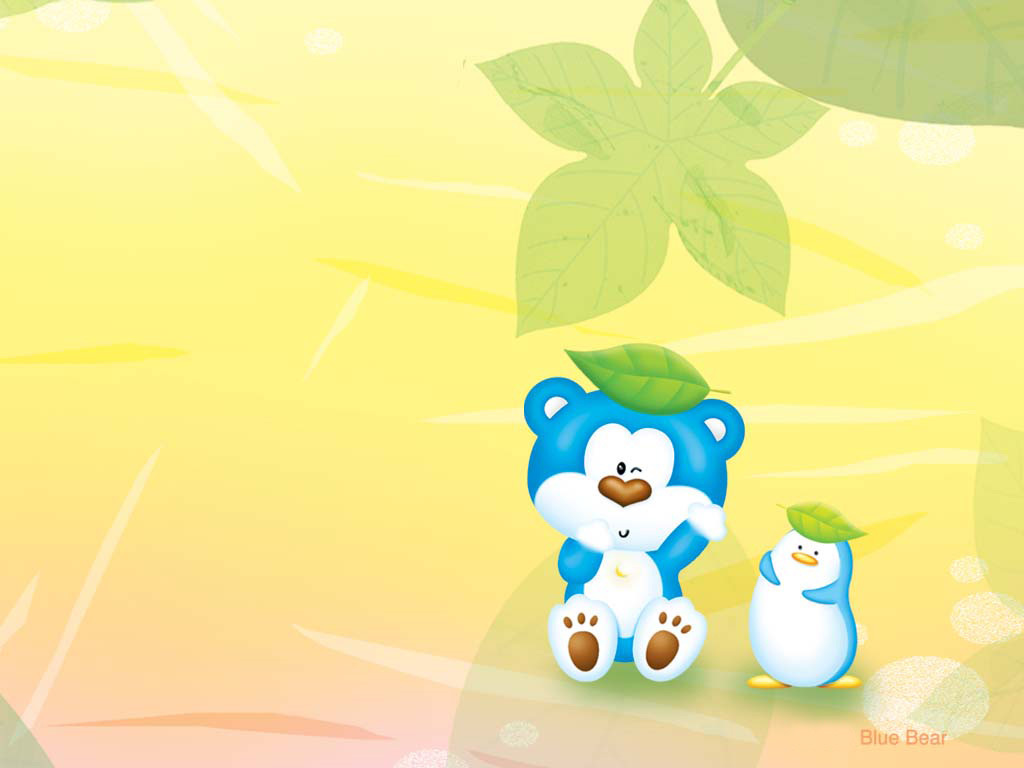 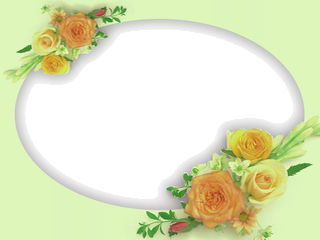 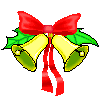 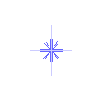 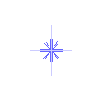 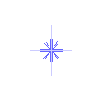 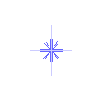 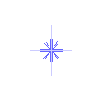 Nghỉ giữa tiết
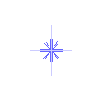 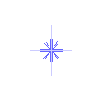 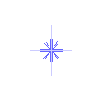 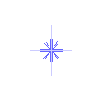 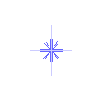 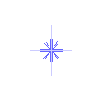 a. Bạn Nam học lớp mấy?
=> Nam học lớp 1A.
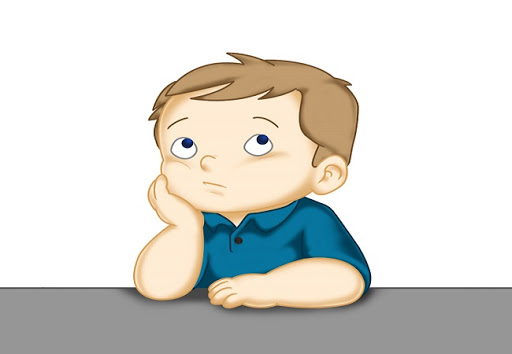 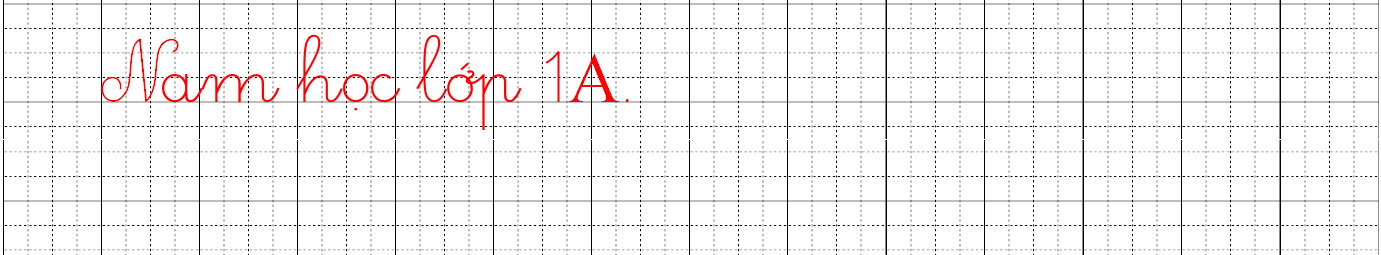 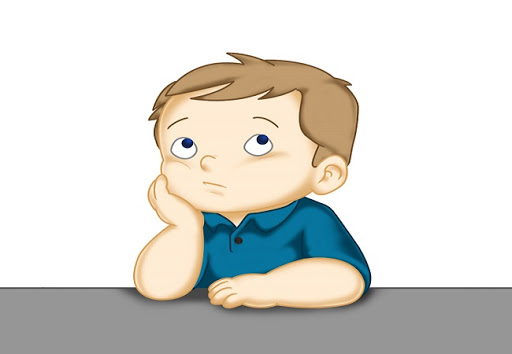 1. Tô
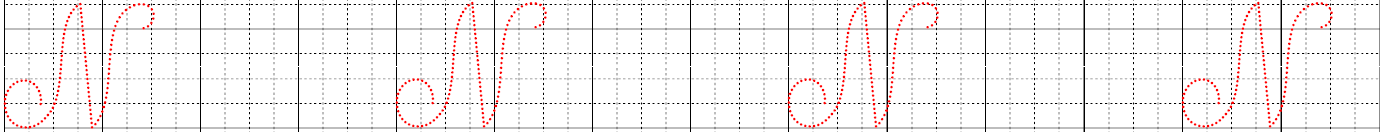 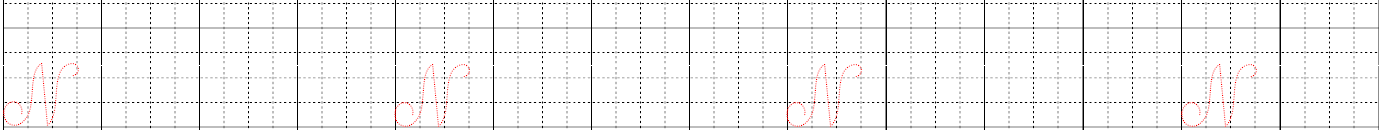 3. Viết câu trả lời cho câu hỏi a ở mục 3 (SGK trang 5)
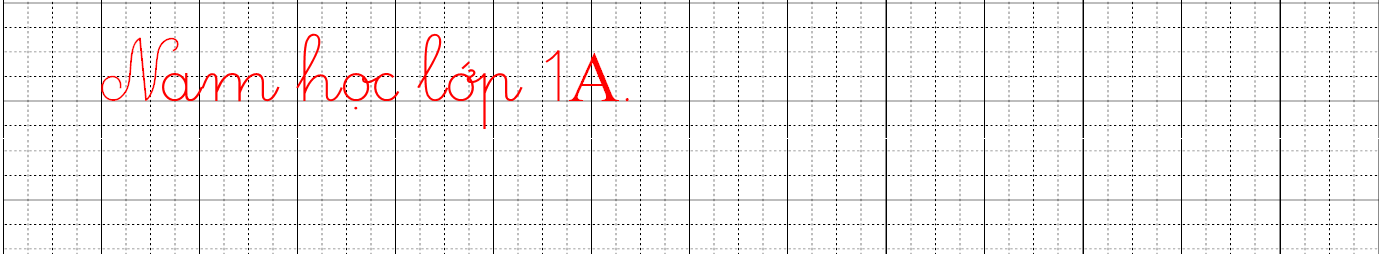 TIẾT 3
hãnh diện
bổ ích		mới
Nam rất  ...............  khi được cô giáo khen.
N
4. Viết câu hoàn thiện ở mục 5 (SGK trang 6)
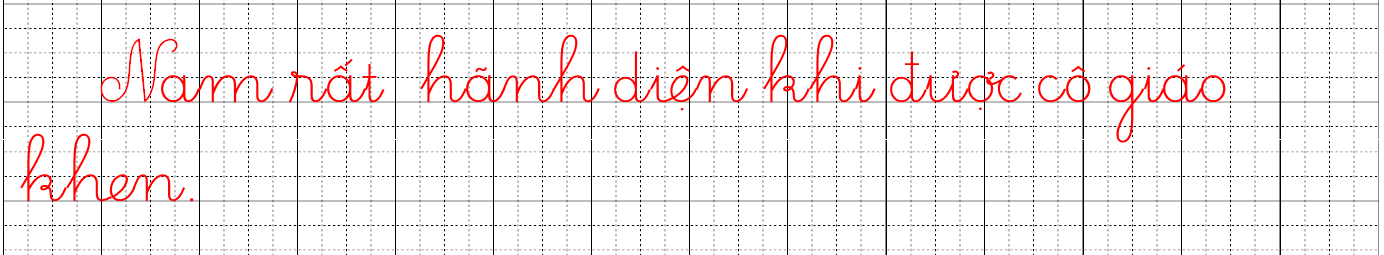 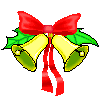 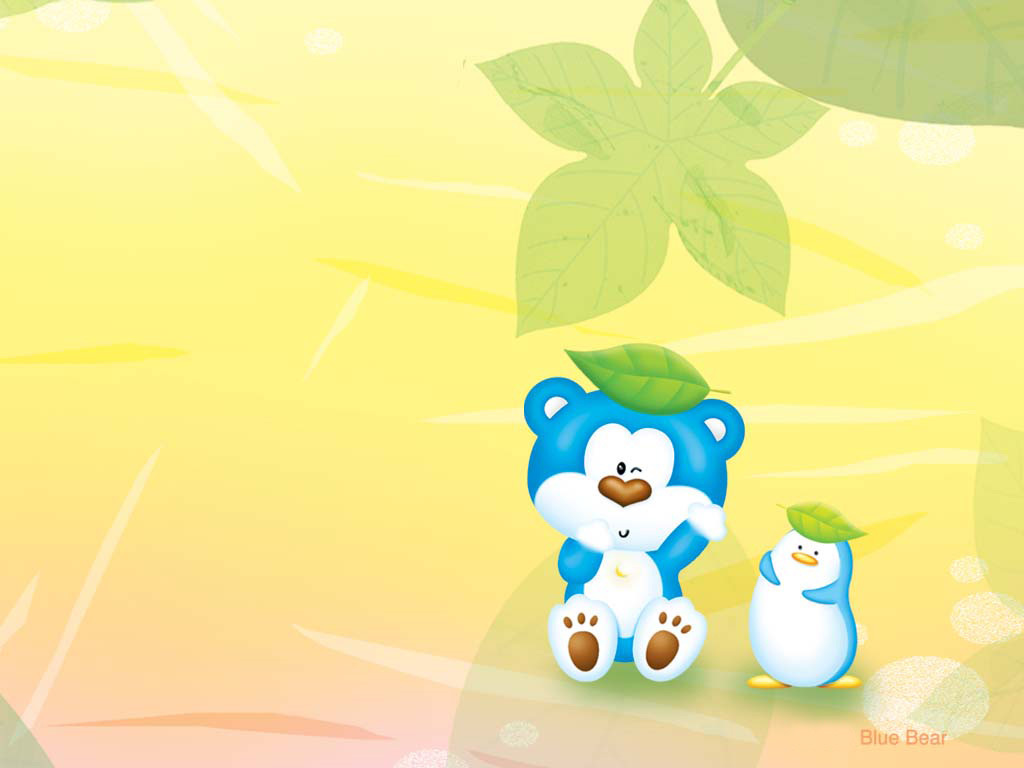 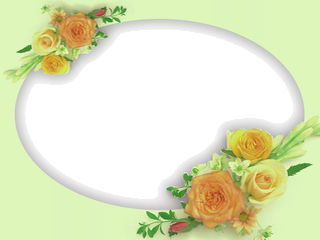 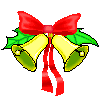 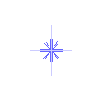 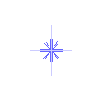 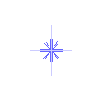 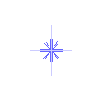 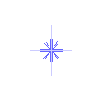 Nghỉ giữa tiết
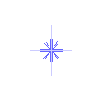 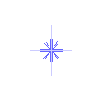 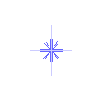 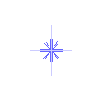 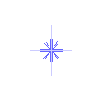 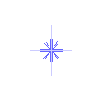 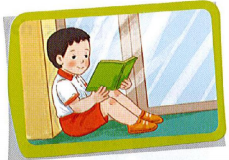 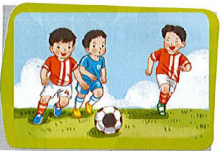 đá bóng
đọc sách
kéo co
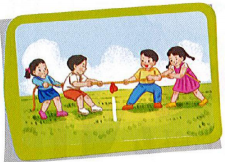 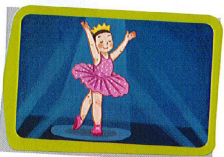 múa
TIẾT 4
Nghe viết
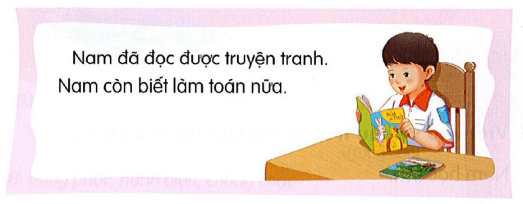 Nam đã đọc được truyện tranh. Nam còn biết làm toán nữa.
N
N
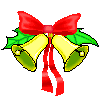 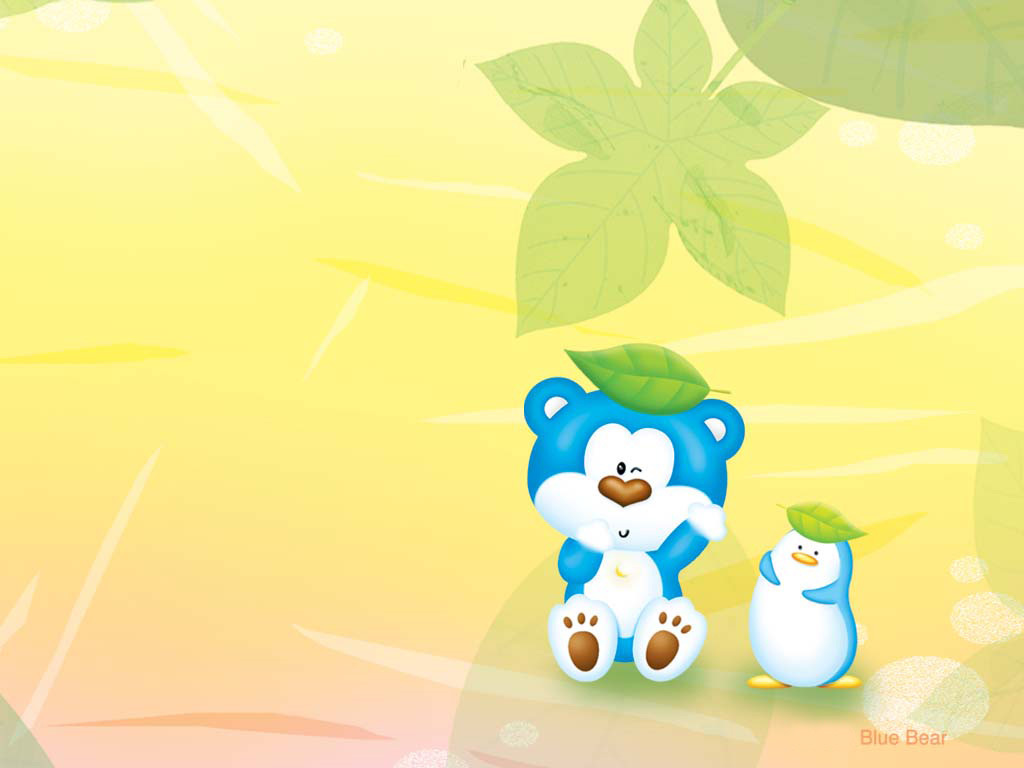 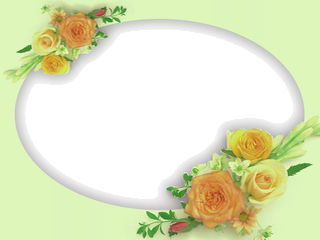 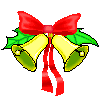 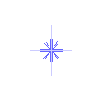 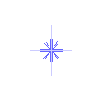 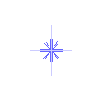 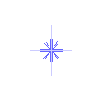 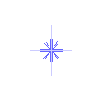 Nghỉ giữa tiết
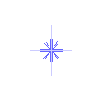 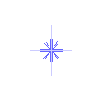 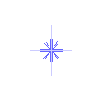 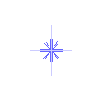 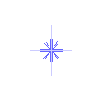 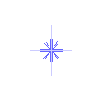 a. Điền s hay x?
học  s inh	           x inh đẹp	 s ách vở
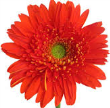 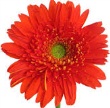 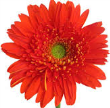 b. Điền tr hay ch?
tr anh ảnh            ch ữ cá         vui ch ơi
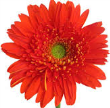 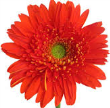 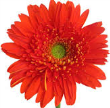 Chọn ý phù hợp để nói về bản thân
Từ khi đi học lớp 1, em:
 Thức dậy sớm hơn
 Ăn sáng nhanh hơn
 Không khóc nhè
 Không ngóng bố mẹ đón về
 Thuộc thêm nhiều bài thơ
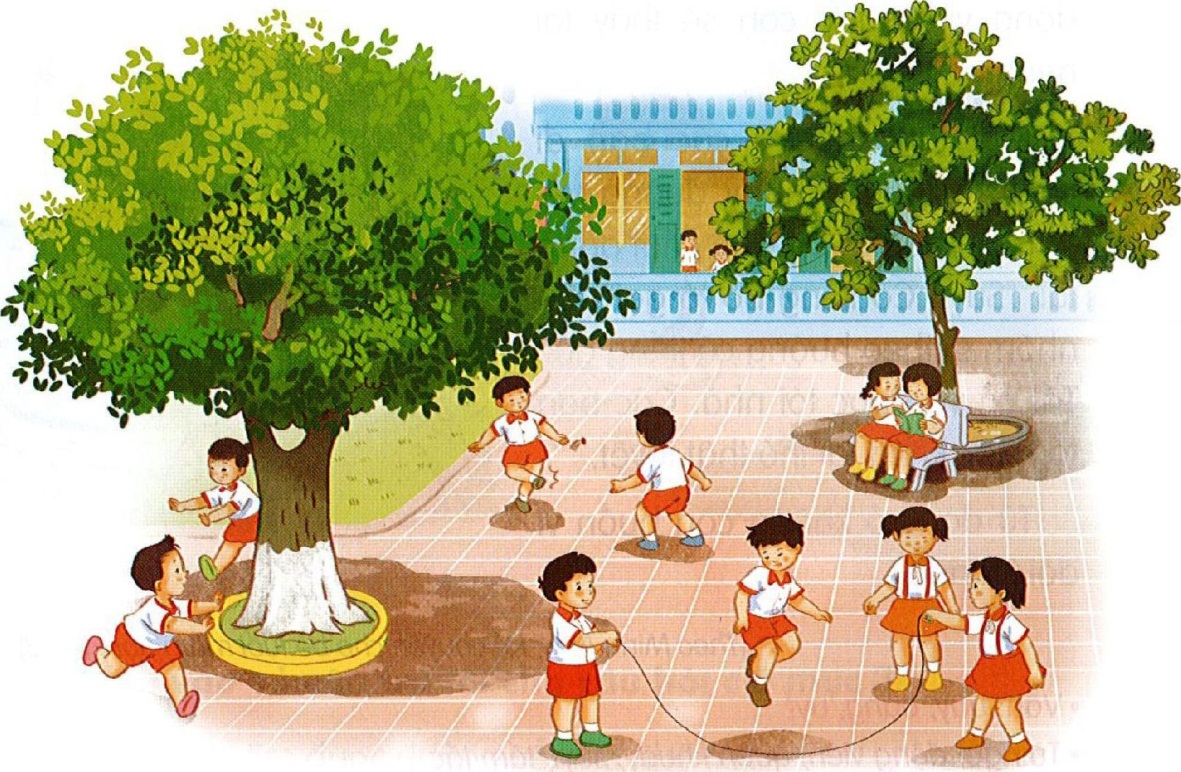  Có thêm nhiều bạn
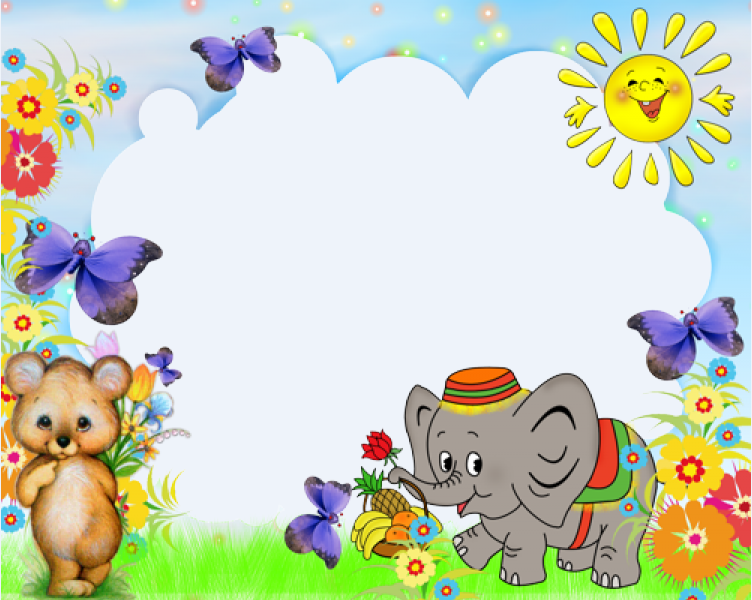 Chúc các con 
chăm ngoan, học giỏi!
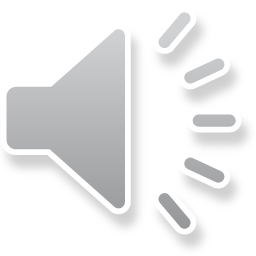